Sentence Writing
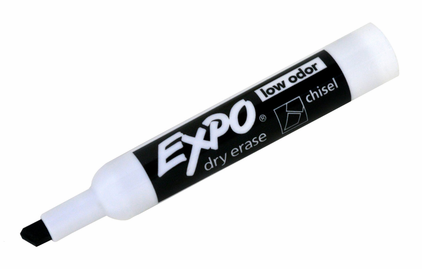 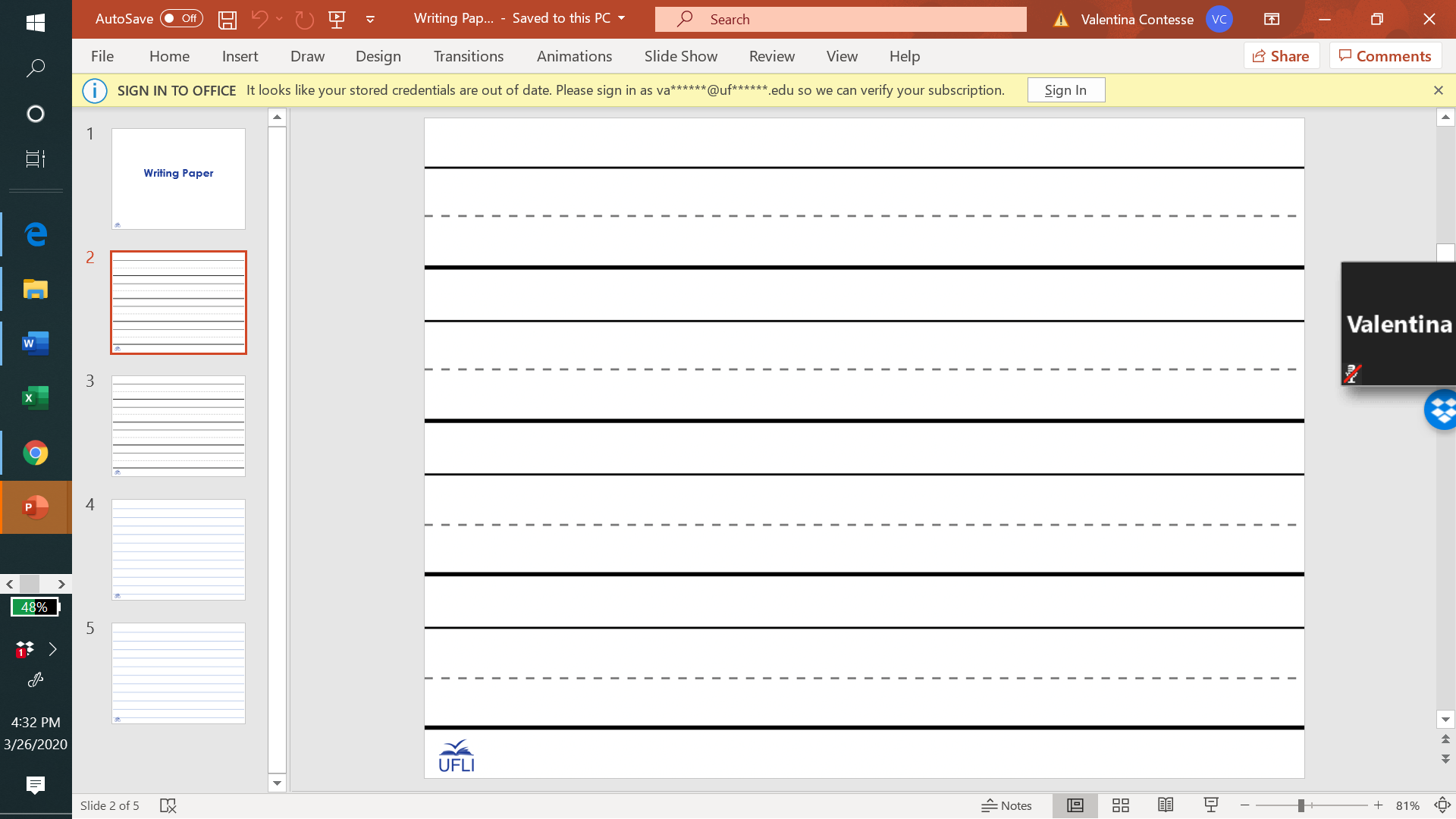 The cat is on
the mat.
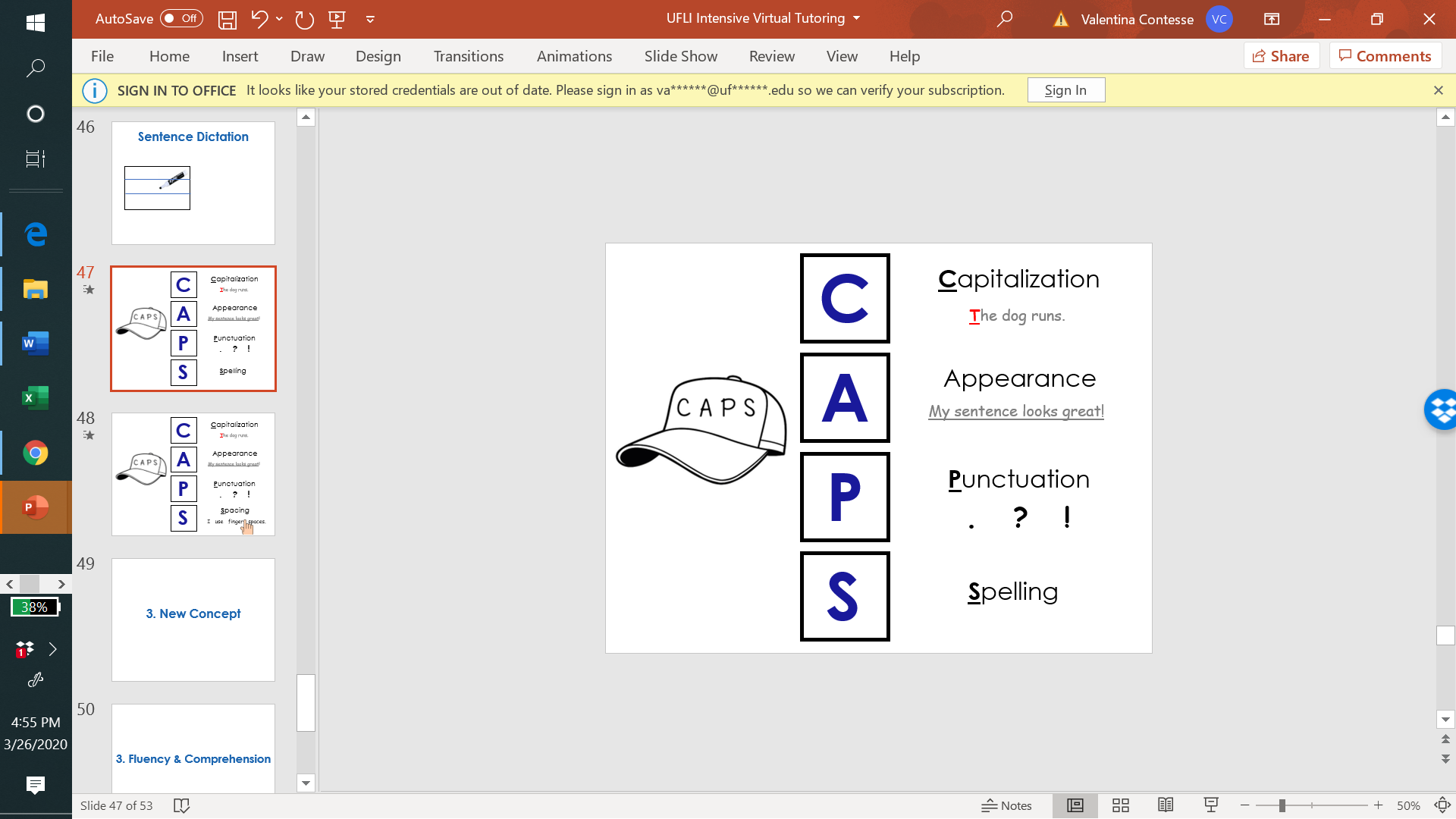 C
Capitalization
The dog runs.
A
Appearance
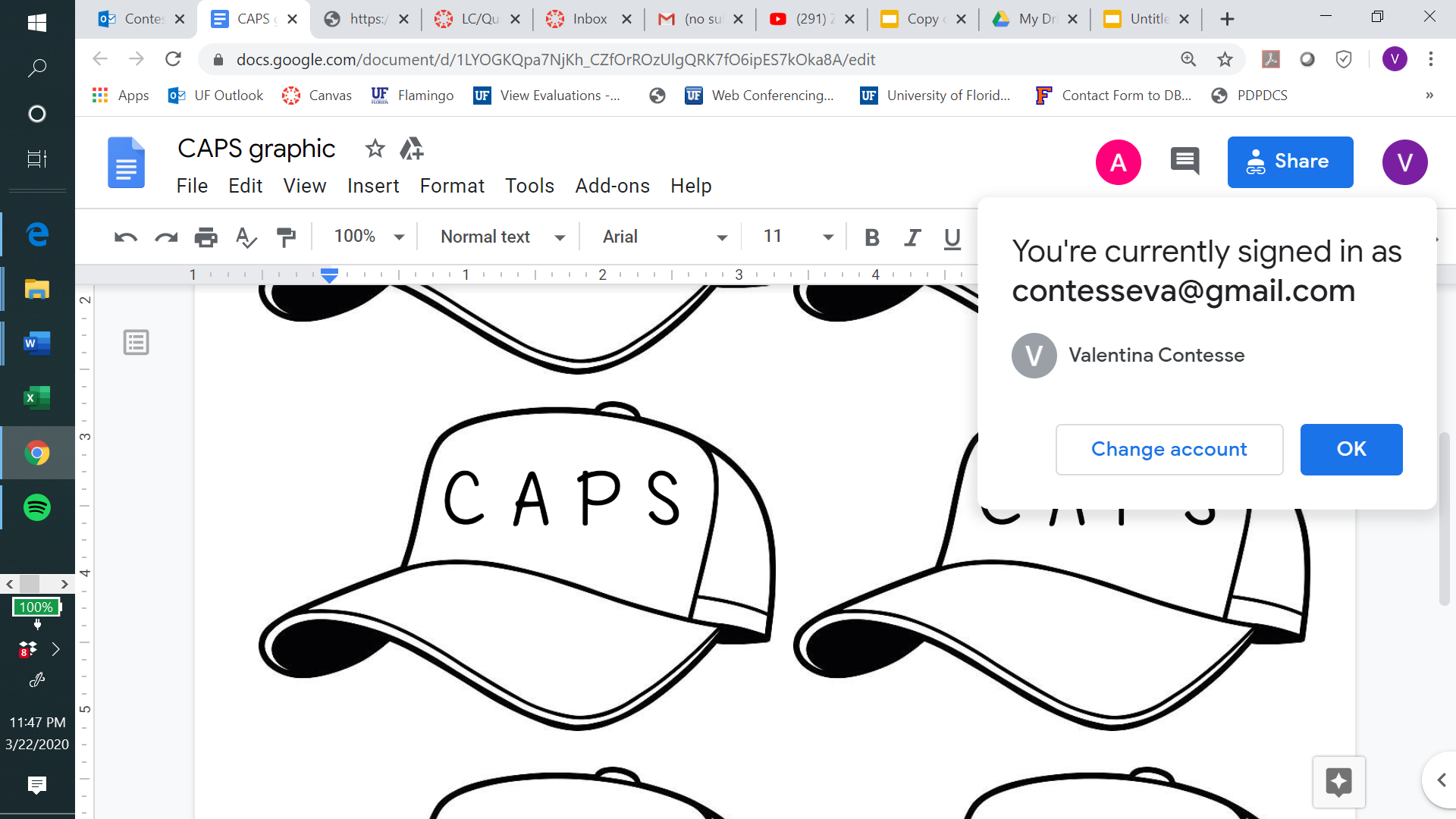 My sentence looks great!
P
Punctuation
.   ?   !
S
Spelling
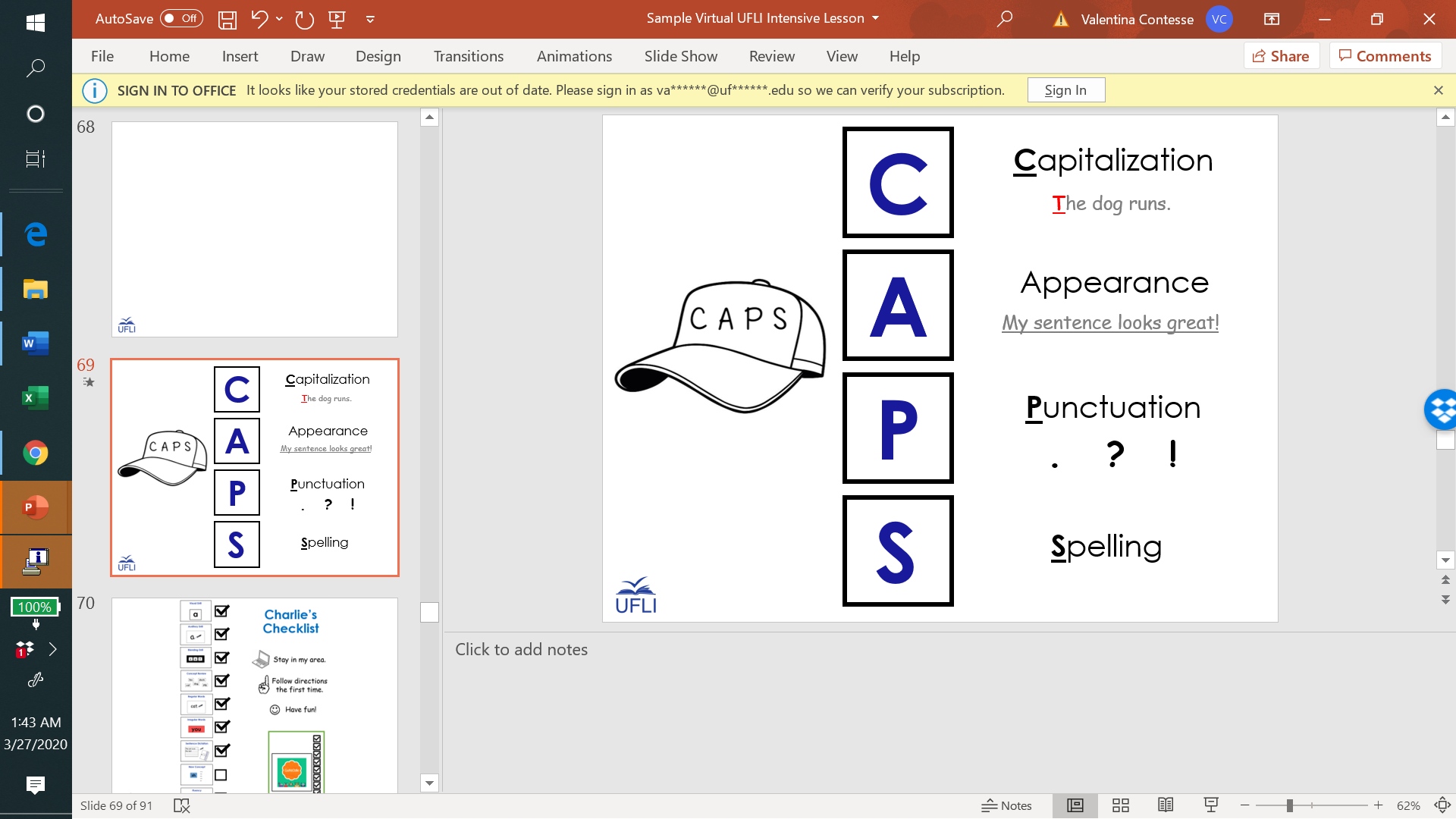